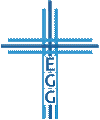 Elias Canetti

„Man mag drei- oder viertausend Menschen gekannt haben, man spricht aber immer nur von sechs oder sieben.“
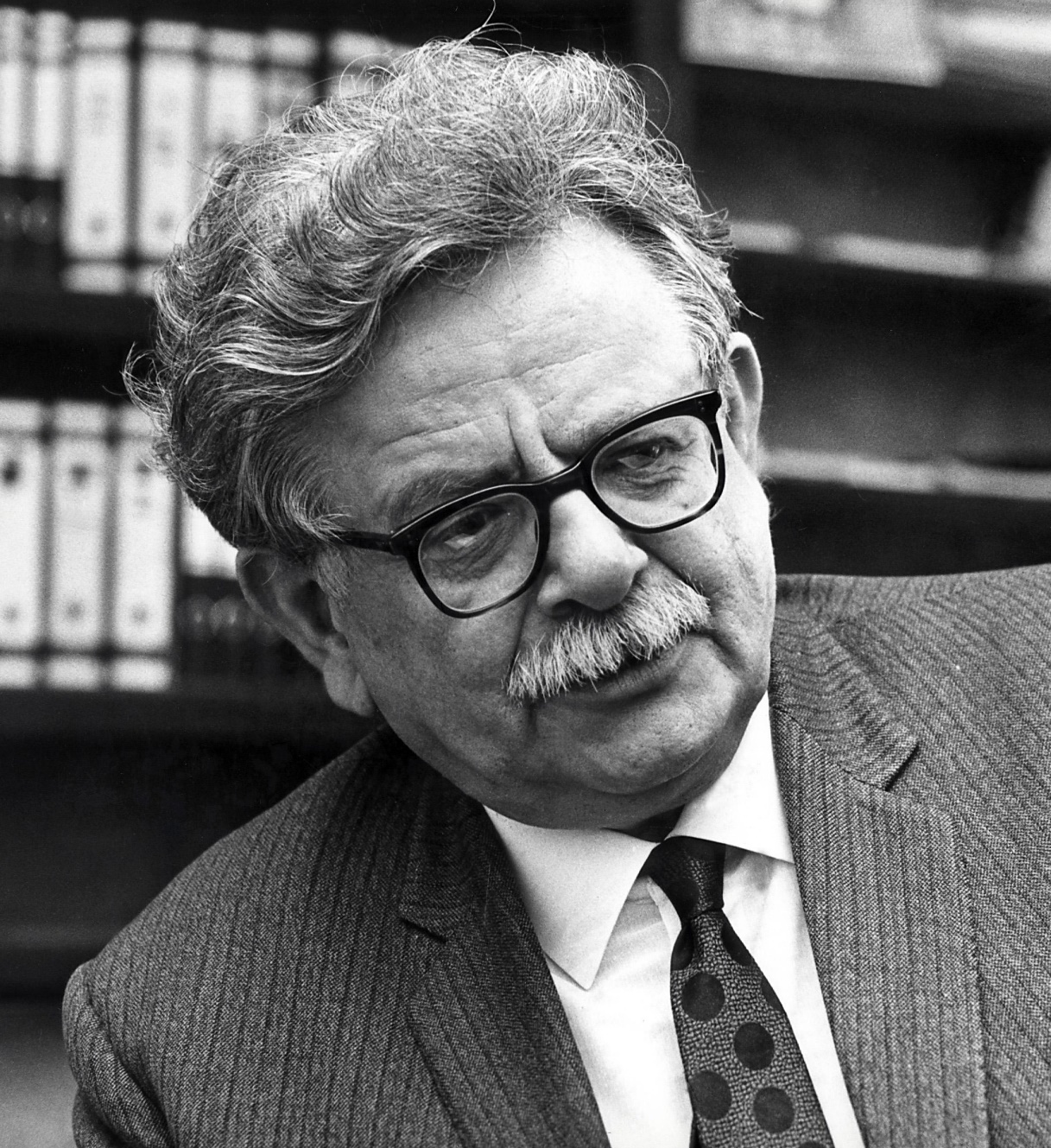 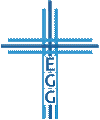 wikimedia.org
Die Begegnung mit Christus verändert alles
Lukas 2,25-35
Lebe in Erwartung auf Christus (Verse 25-28a)
Lobe Christus (Verse 28b-33)
Lehne Christus nicht ab (Verse 34-35)
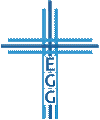 1. Lebe in Erwartung auf Christus
Jesus ist
Der Trost Israels (Lukas 2,25)
Der Christus des Herrn (Lukas 2,26)
Gottes Heil (Lukas 2,30)
Ein Licht zur Offenbarung und zur Herrlichkeit (Lukas 2,32)
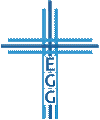 Die Begegnung mit Christus verändert alles
1. Lebe in Erwartung auf Christus
Warten auf den Messias (Jesaja 40,1-2; 49,13; 52,9; 66,13)
Nach der Geburt eines männlichen Israeliten:




 Lebe in sehnlicher Erwartung auf Christus; mache dich auf, um ihm zu begegnen!
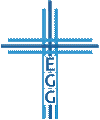 Die Begegnung mit Christus verändert alles
2. Lobe Christus
Lobpreis in Lukas 1-2
Lobpreis der Maria (Lukas 1,46-55) – Magnificat
Lobpreis des Zacharias (Lukas 1,68-79) – Benedictus
Lobpreis der Engel (Lukas 2,14) – Gloria in excelsis deo
Lobpreis des Simeon (Lukas 2,29-32) – Nunc dimittis
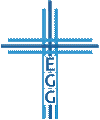 Die Begegnung mit Christus verändert alles
2. Lobe Christus
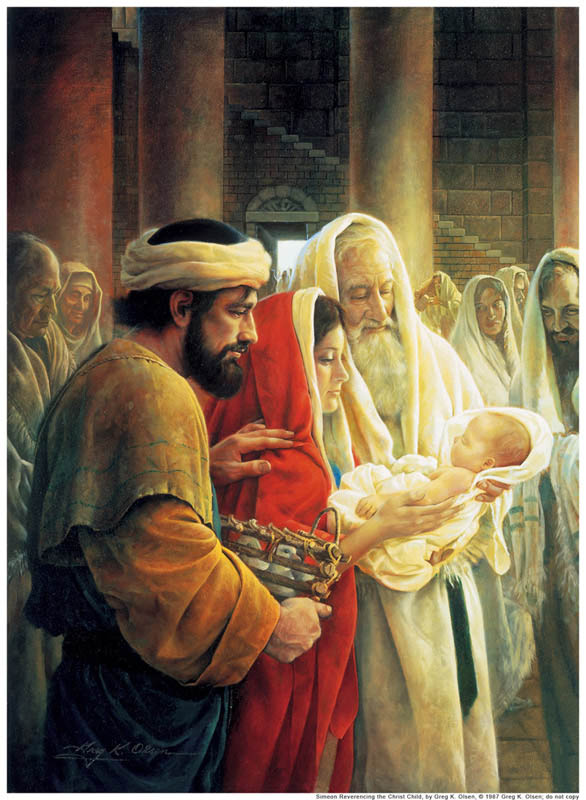 en.elds.org
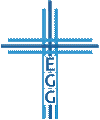 Die Begegnung mit Christus verändert alles
2. Lobe Christus
 Fülle dein Herz mit Gottes Wort und lobe seinen Namen!
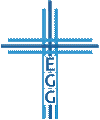 Die Begegnung mit Christus verändert alles
3. Lehne Christus nicht ab
Fall und Aufstehen (1. Korinther 1,18; siehe auch Hosea 14,10)
Ein Stein des Anstoßes (Jesaja 8,14-15; Jeremia 15,10; Römer 9,32-33; 1. Korinther 1,23-24; 1. Petrus 2,8)
 Christus ist der Scheidepunkt!
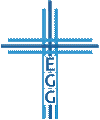 Die Begegnung mit Christus verändert alles
3. Lehne Christus nicht ab
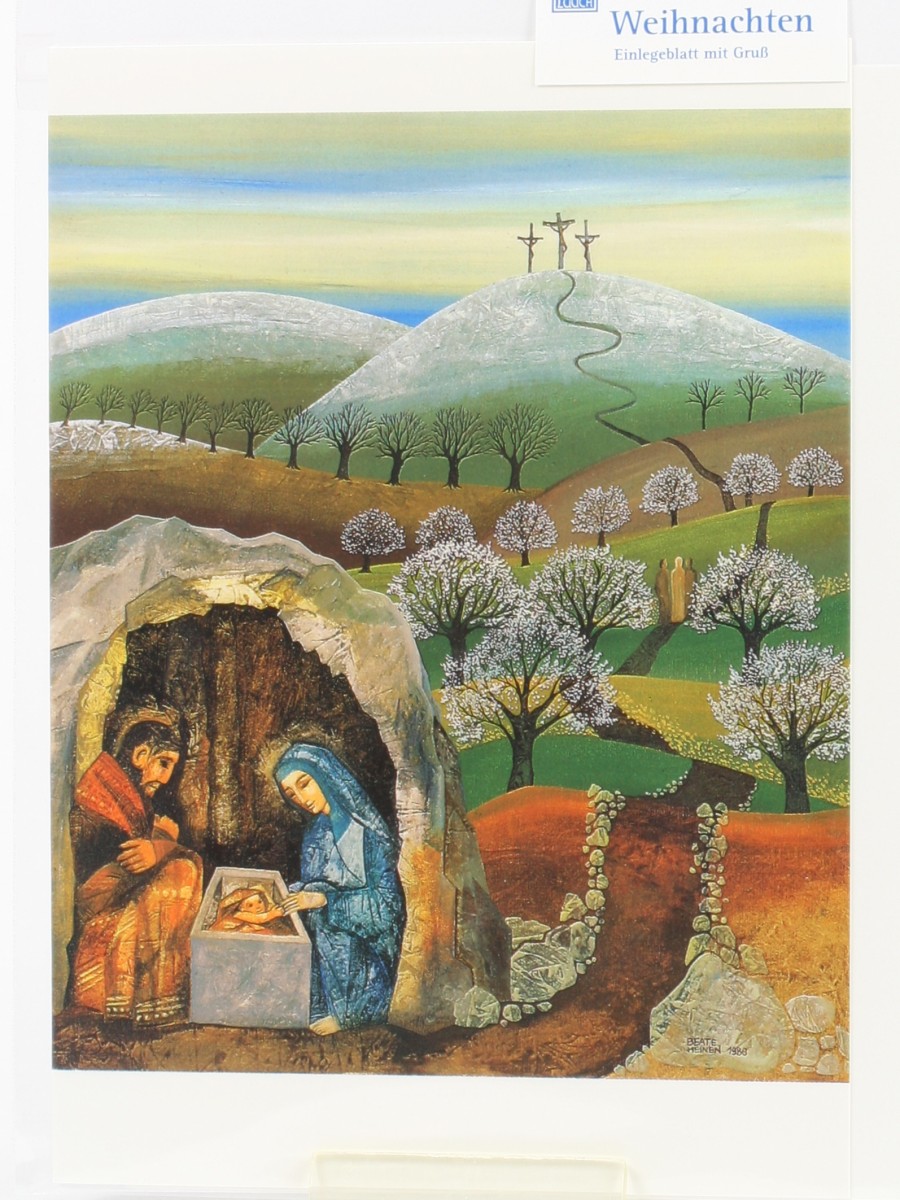  Lade Menschen zu Christus ein!
maria-laach-buchhandlung.de
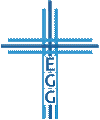 Die Begegnung mit Christus verändert alles
Die Begegnung mit Christus verändert alles
Lukas 2,25-35
Lebe in Erwartung auf Christus (Verse 25-28a)
Lobe Christus (Verse 28b-33)
Lehne Christus nicht ab (Verse 34-35)
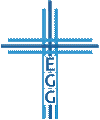 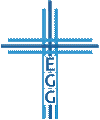